SNPP 2013-05-20 FlightS-HIS BT Plots, Including Turn Regions(No Roll and Pitch Filtering)
UW SSEC
ER-2 Track Near CART Site and Moore OK
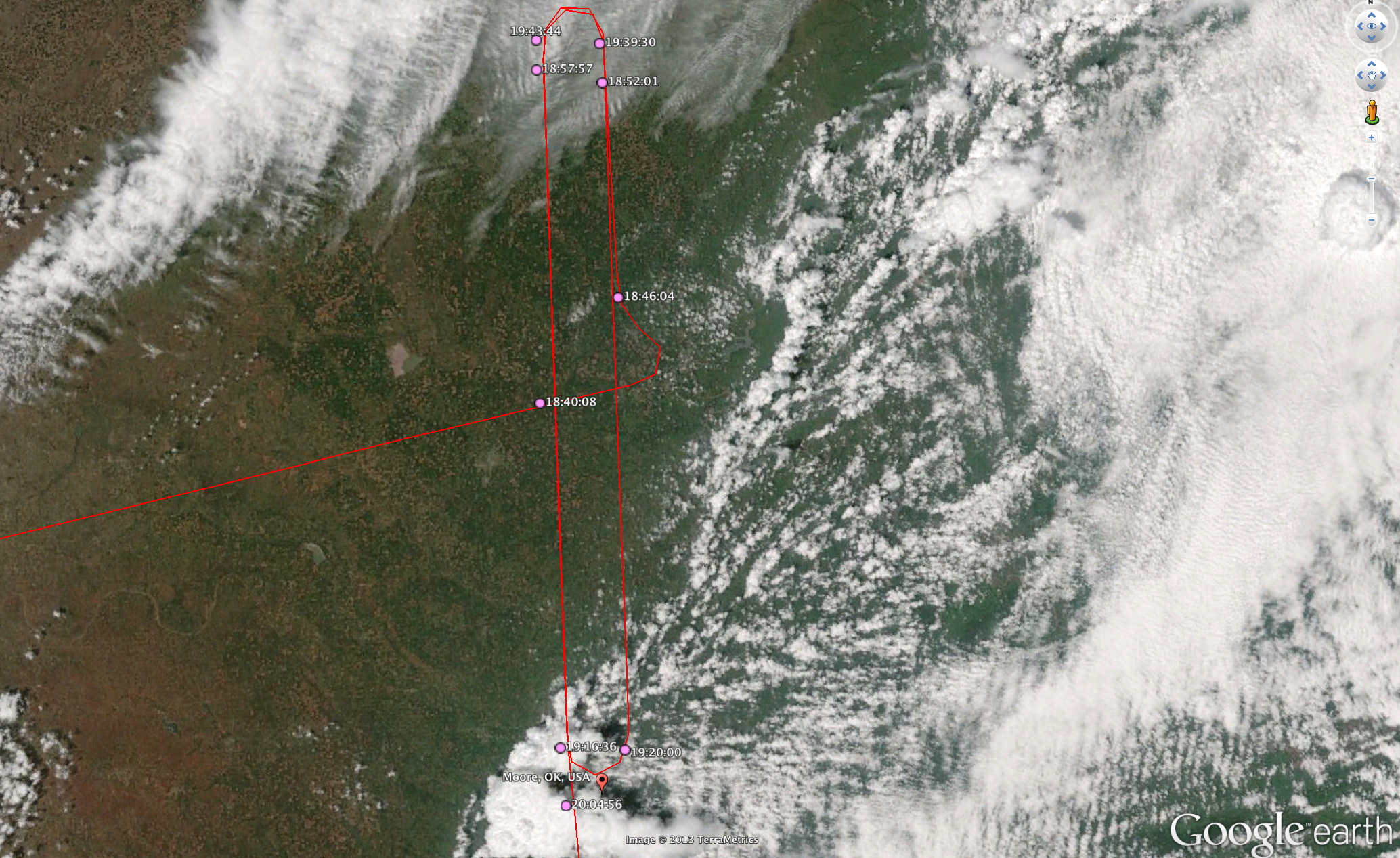 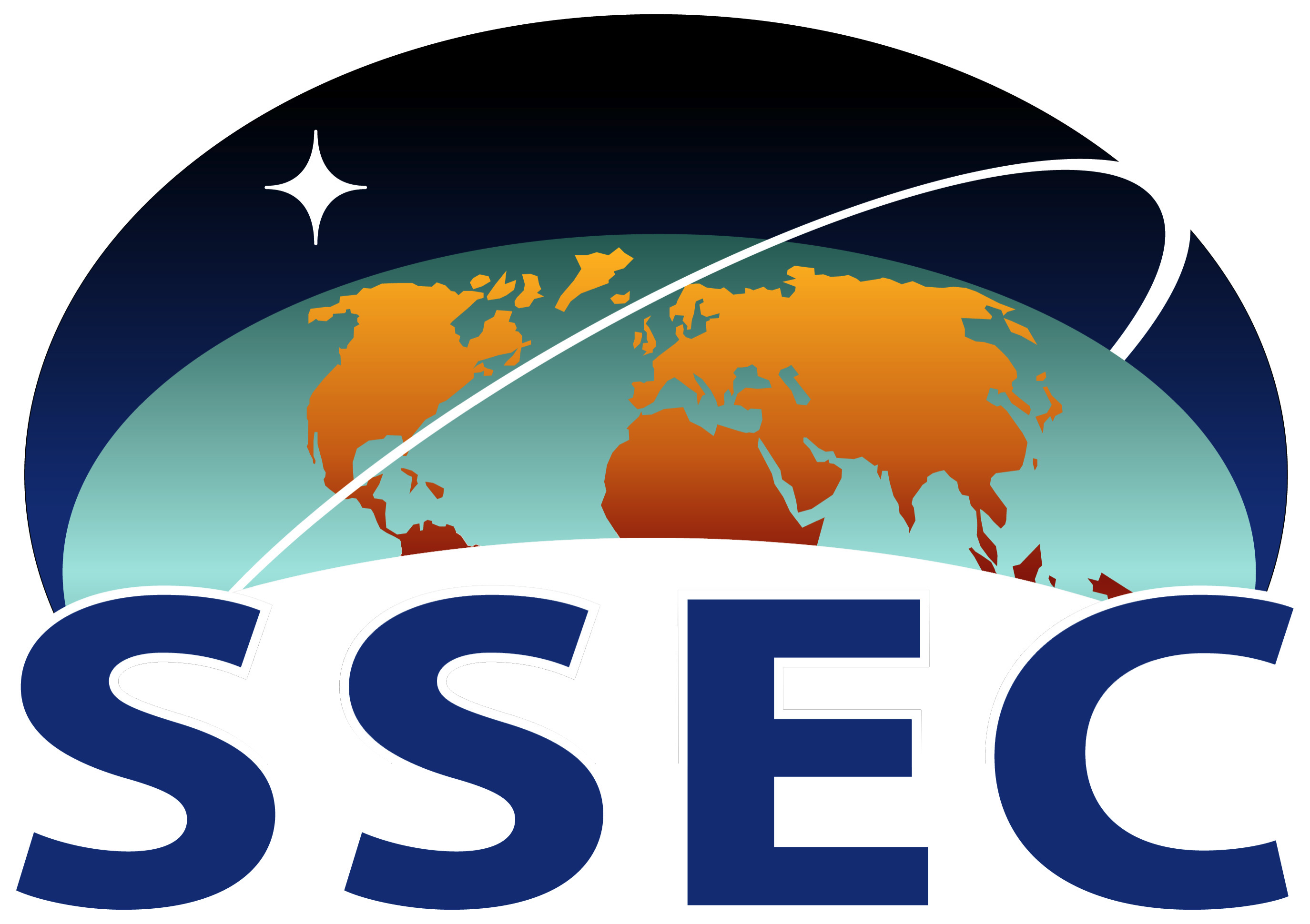 2
S-HIS 895-900 cm-1 Brightness Temperature (200 – 320K)
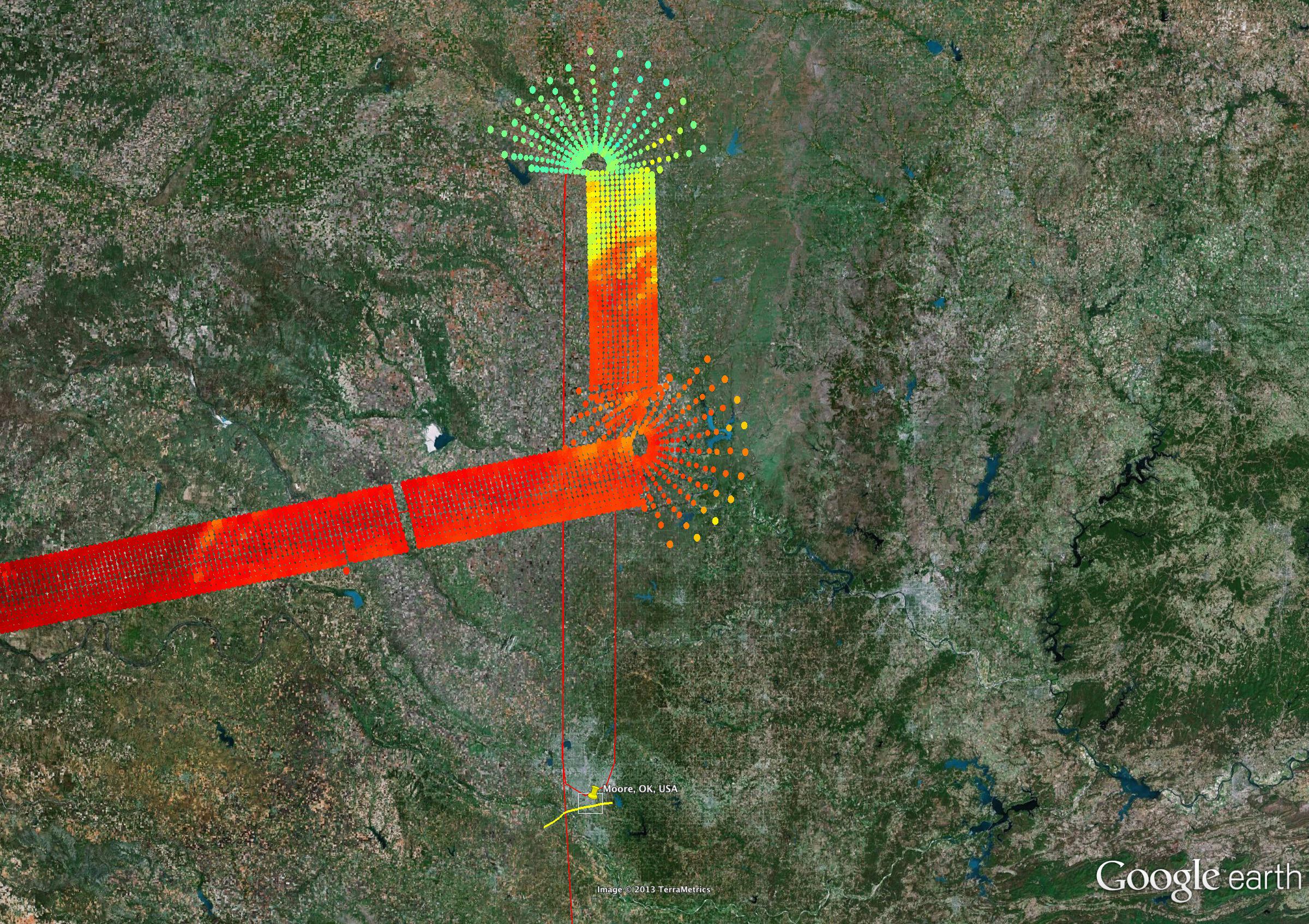 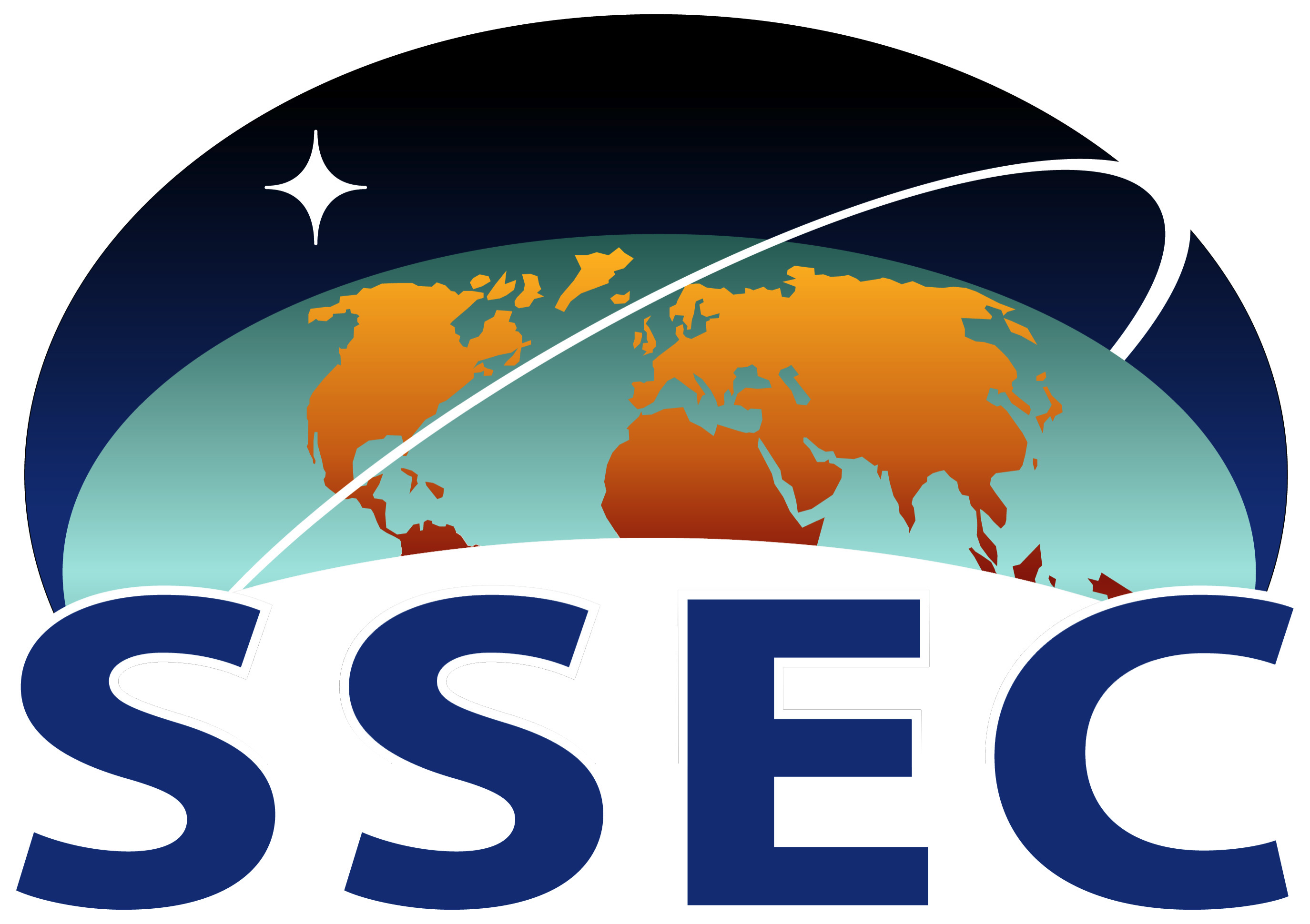 3
S-HIS 895-900 cm-1 Brightness Temperature (200 – 320K)
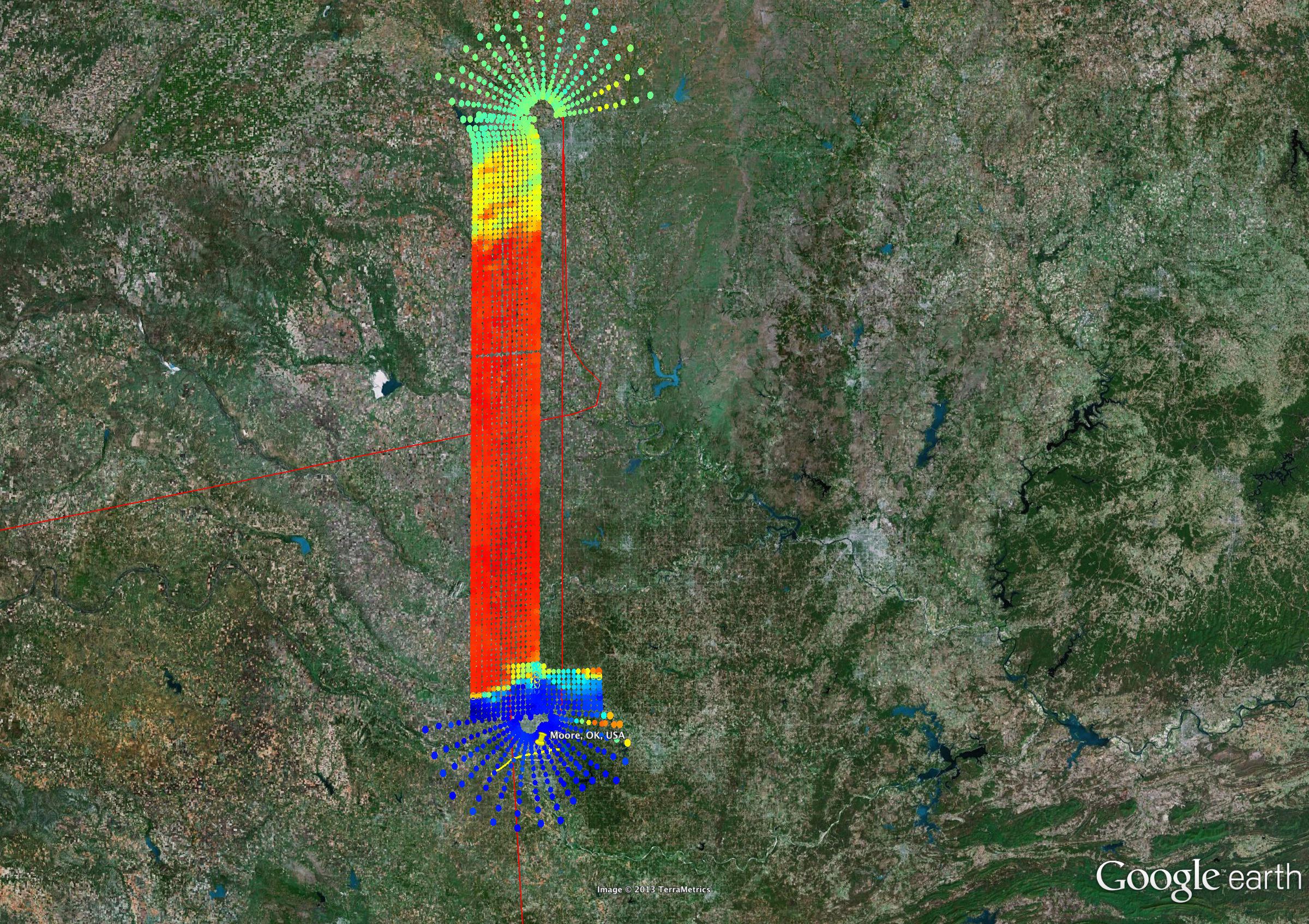 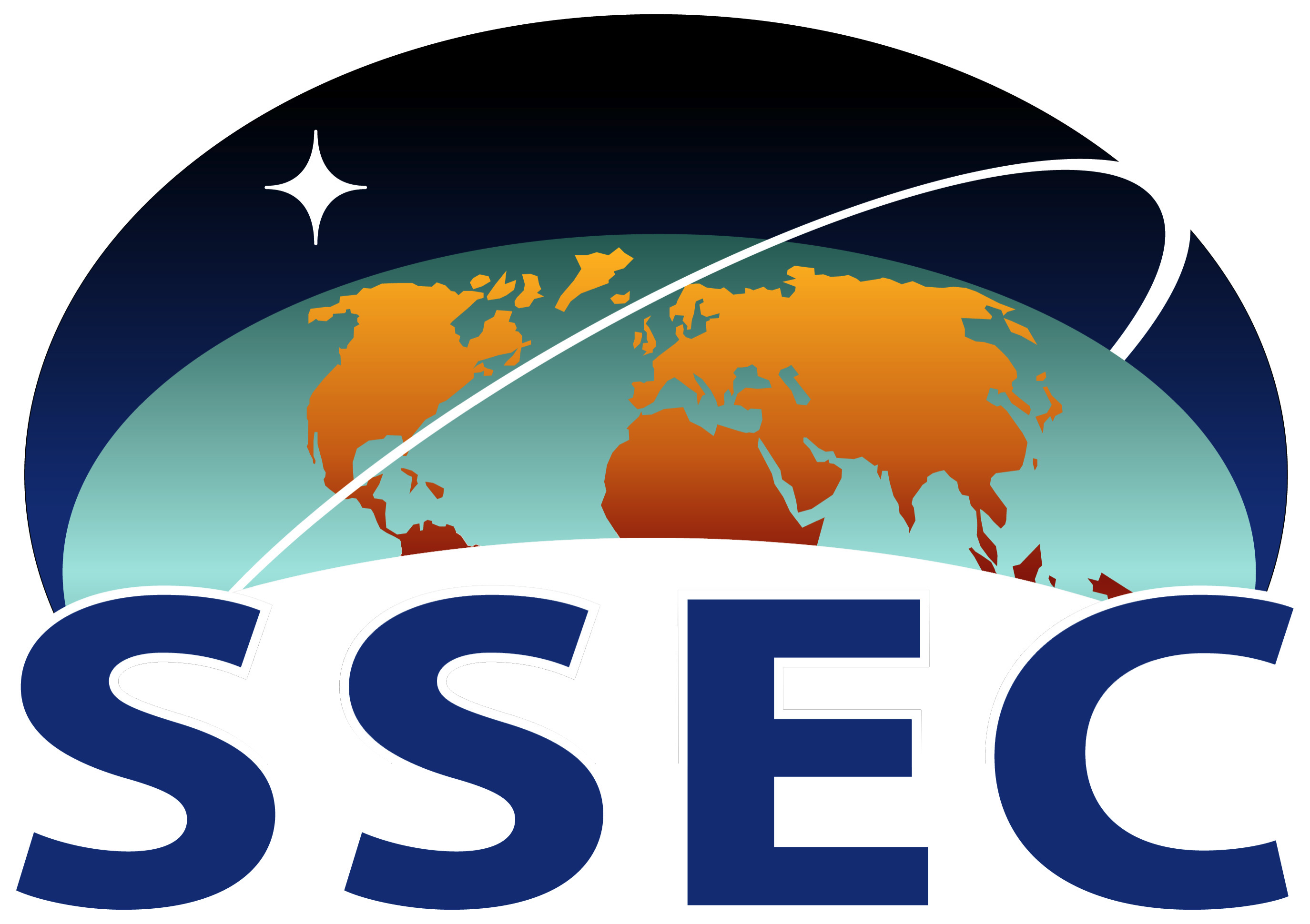 4
S-HIS 895-900 cm-1 Brightness Temperature (200 – 320K)
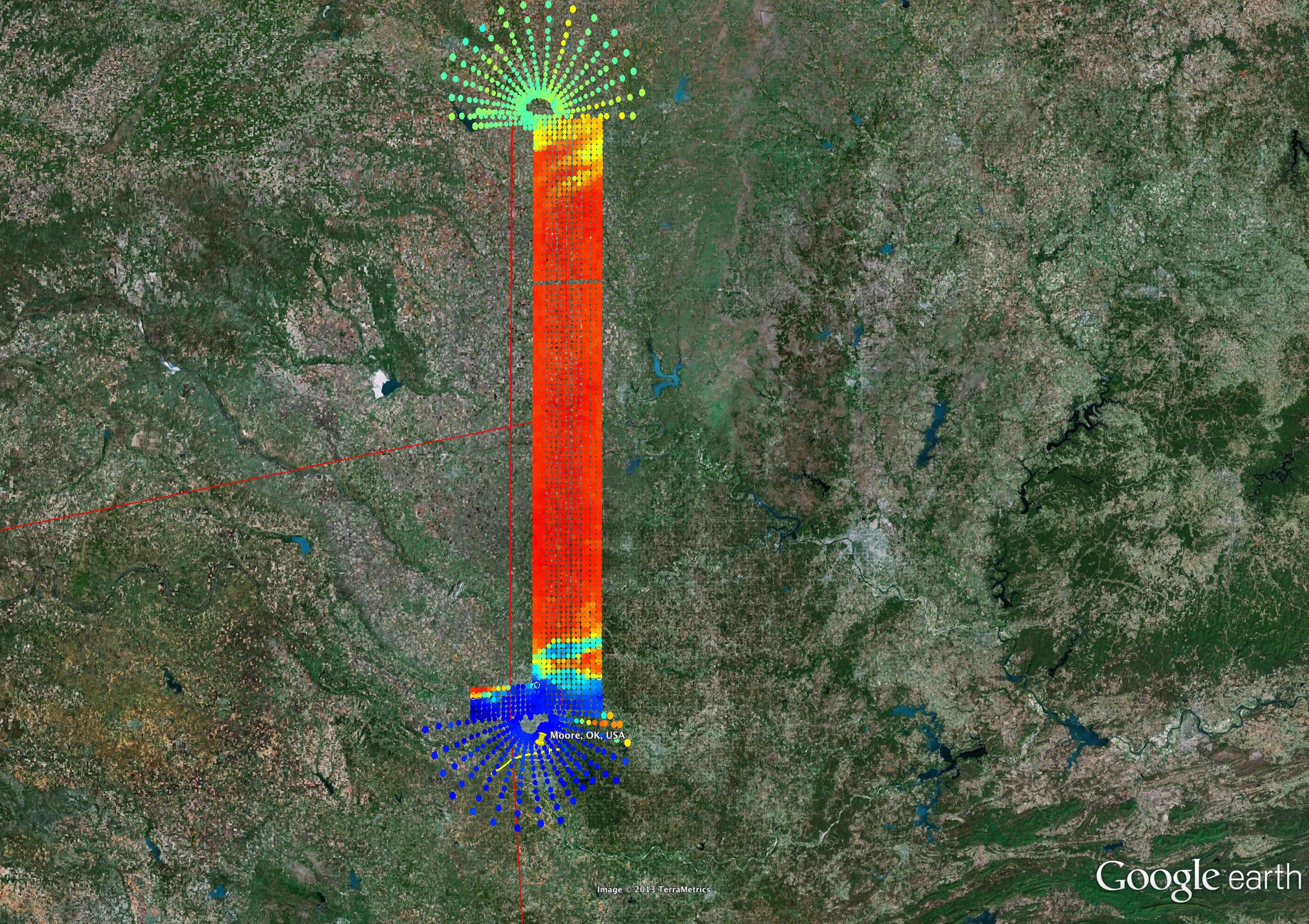 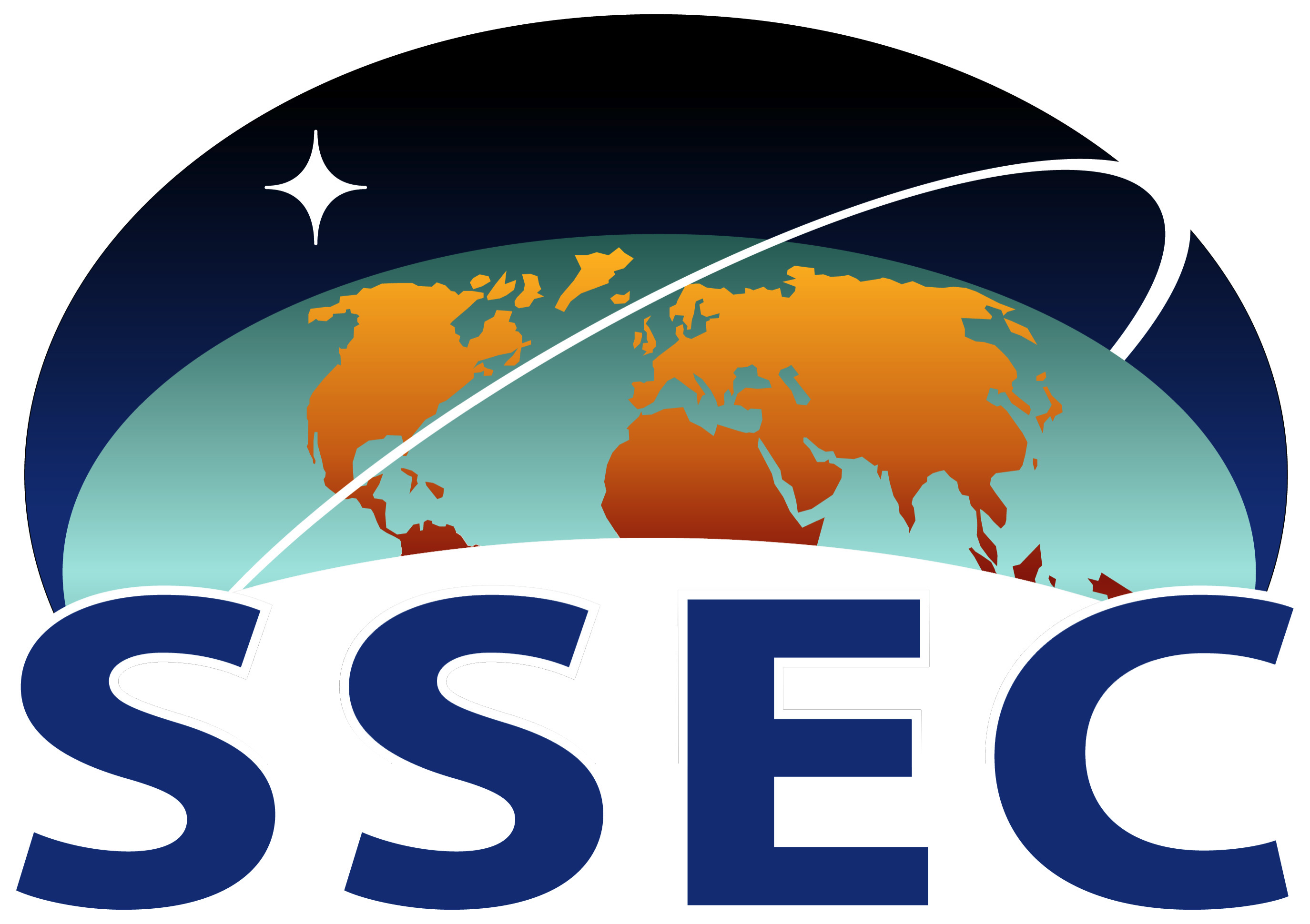 5
S-HIS 895-900 cm-1 Brightness Temperature (200 – 320K)
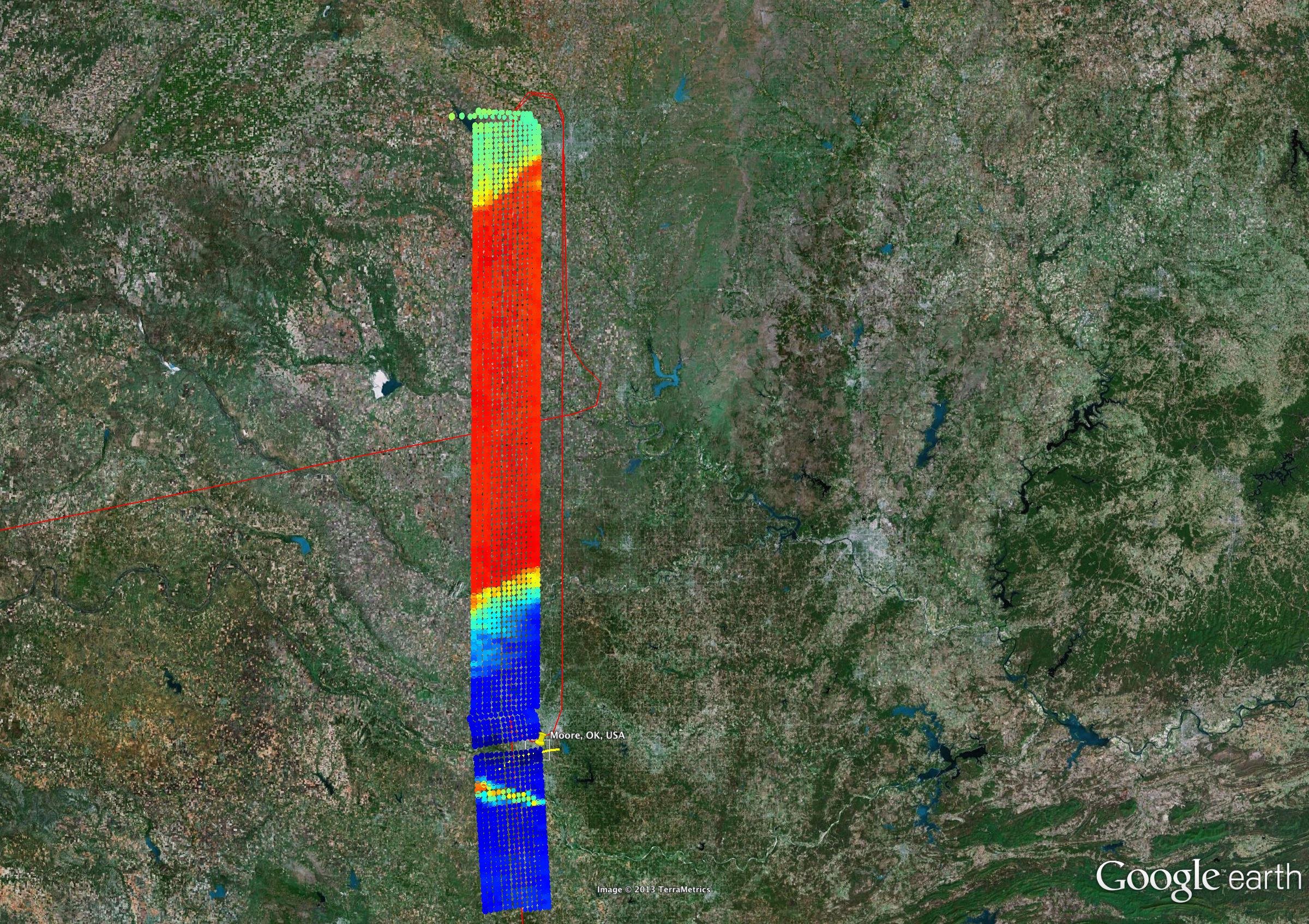 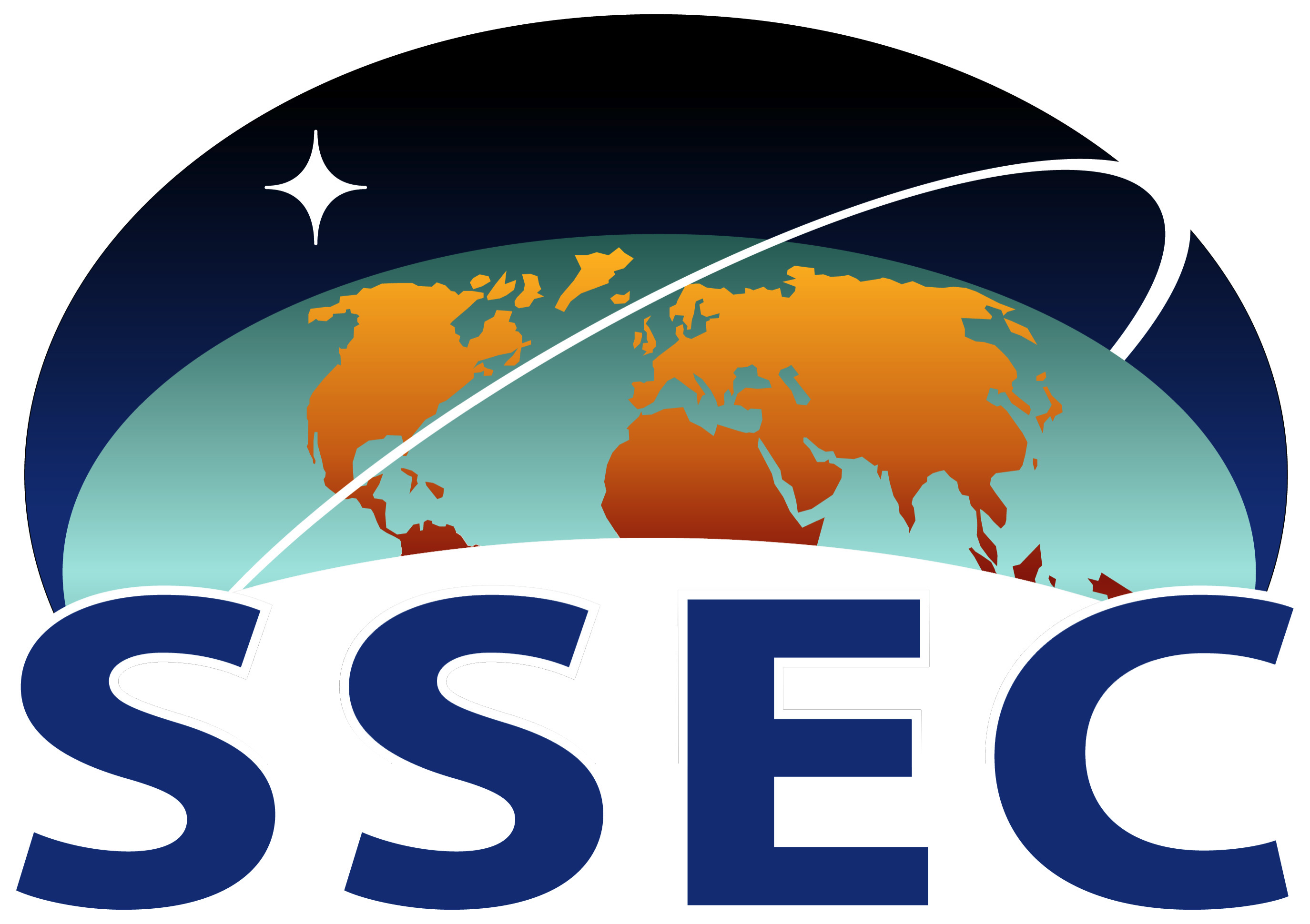 6
S-HIS 895-900 cm-1 Brightness Temperature (200 – 320K)
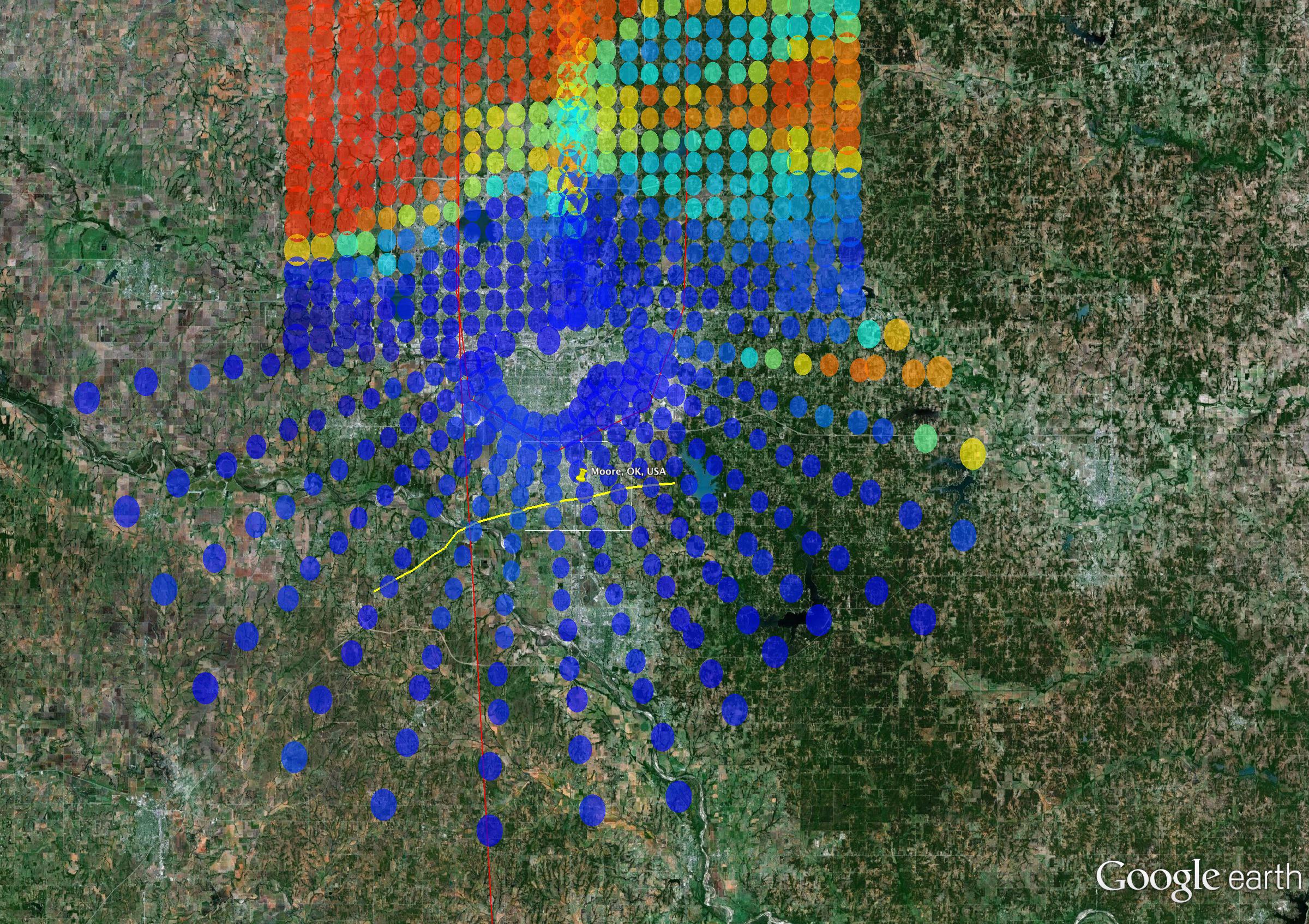 First Pass Near Moore
~19:18 UTC
Tornado Centerline Shown
In Yellow
(NOAA Preliminary)
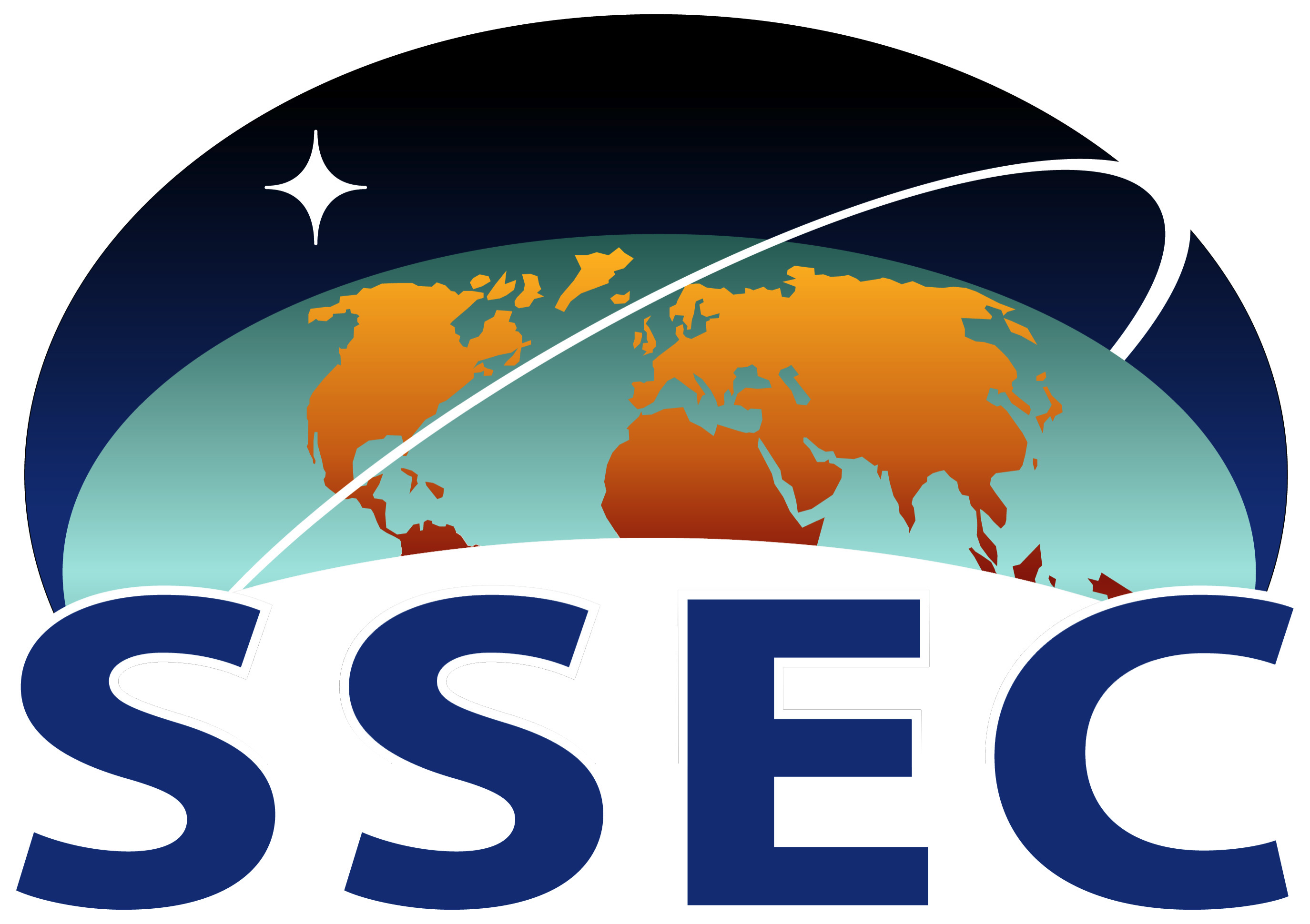 7
S-HIS 895-900 cm-1 Brightness Temperature (200 – 320K)
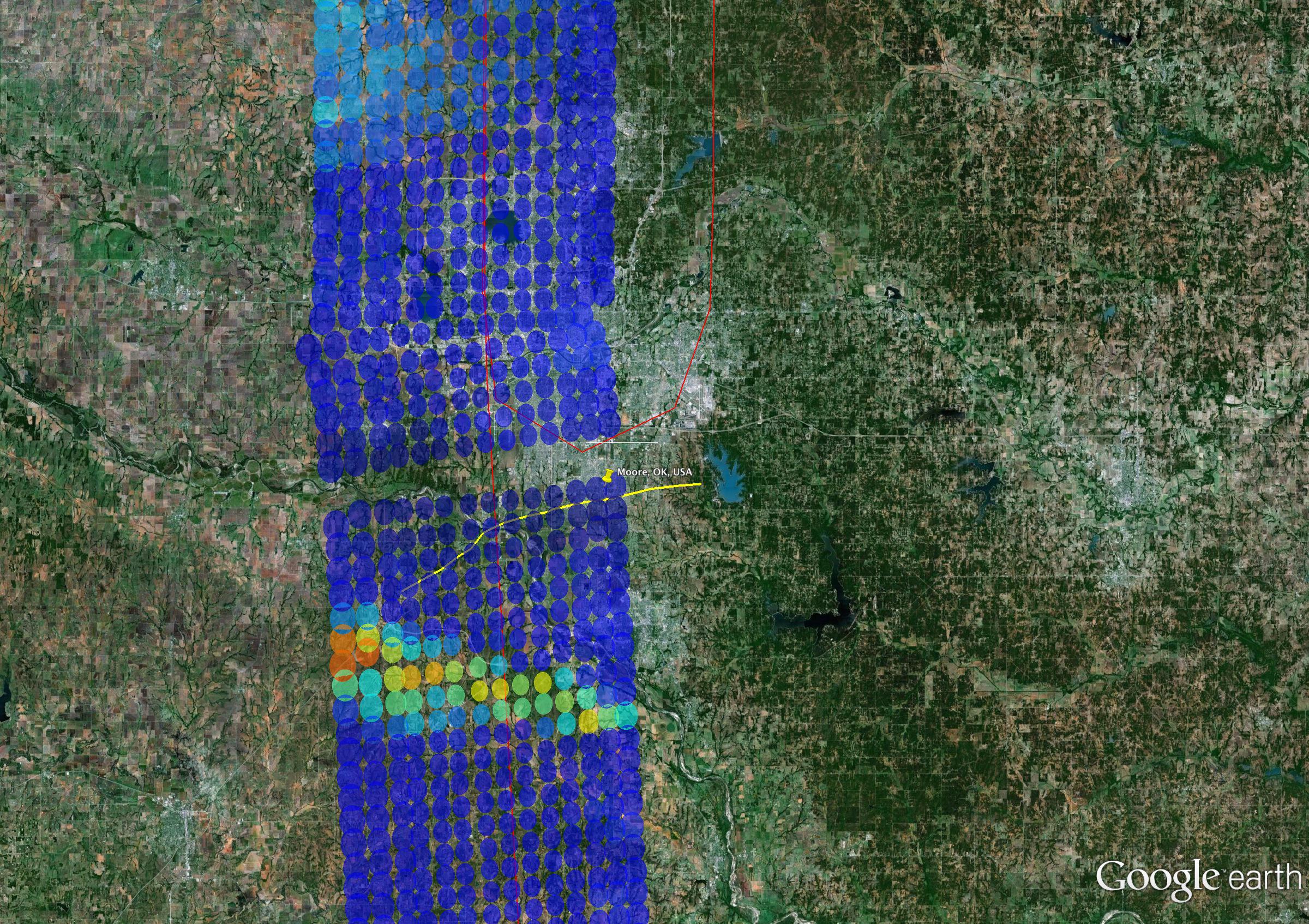 Second Pass Near Moore
~20:04 UTC
Tornado Centerline Shown
In Yellow
(NOAA Preliminary)
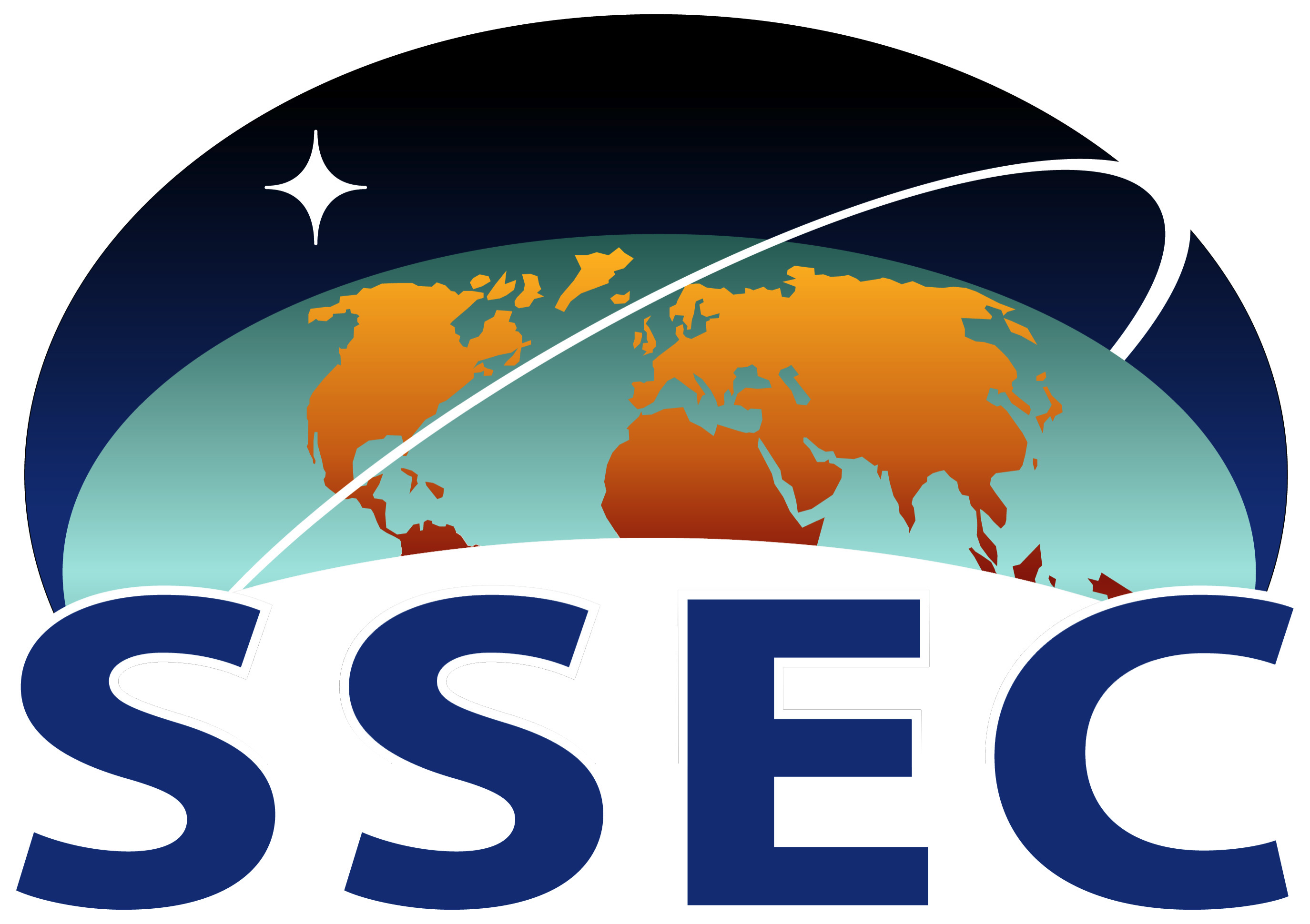 8